第十一課　古詩選
詠史其一
前八句
後八句
宣州謝朓樓餞別校書叔雲
第一、二句
第三～八句
第九～十二句
前八句
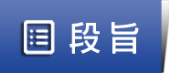 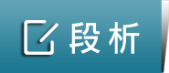 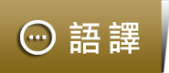 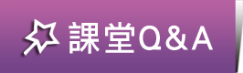 自敘文才特出，二十歲就從事寫作，以〈過秦論〉、〈子虛賦〉為典範，有以賈誼、司馬相如自況之意
弱冠 弄柔翰 ，卓犖 觀群書。
著論準〈過秦〉，作賦擬〈子虛〉。
邊城苦鳴鏑 ，羽檄 飛京都。
雖非甲冑 士，疇昔 覽《穰苴》。
韻腳
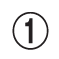 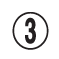 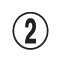 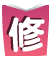 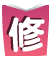 ●
●
●
●
借代（毛筆）
借代（二十歲）
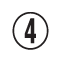 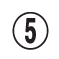 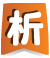 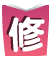 對偶
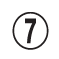 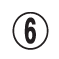 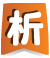 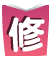 ●
●
形容戰事緊急
借代（戰爭）
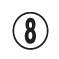 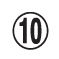 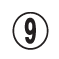 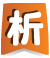 自敘擁有武略
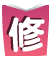 ●
●
借代（兵書）
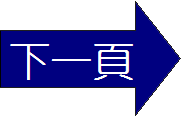 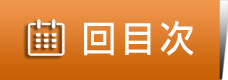 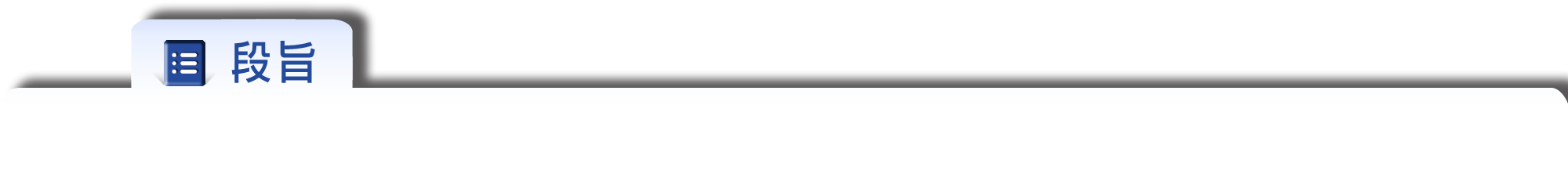 自敘文才武略兼備。
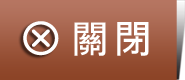 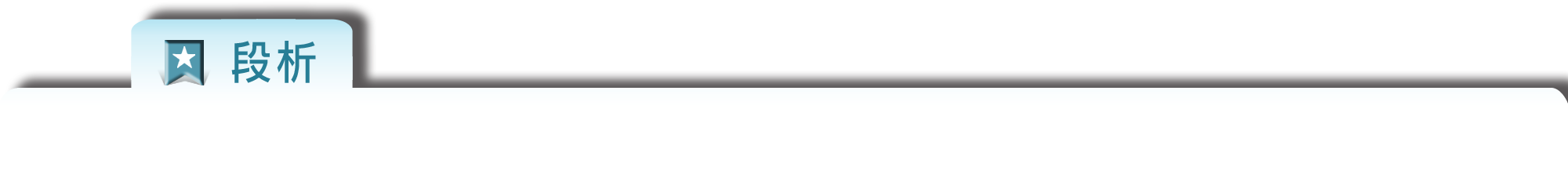 「弱冠弄柔翰」四句，作者寫自己的文才。「邊城苦鳴鏑」四句，轉為抒寫自己對武略的通曉。左思在此說明自己非但文才出眾，而且胸有韜略。
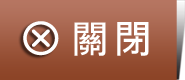 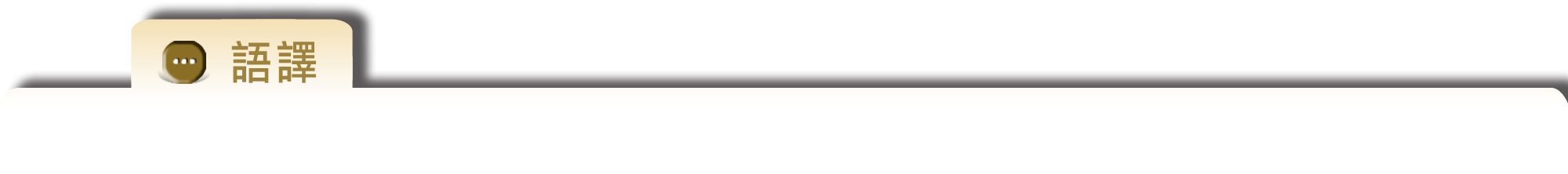 我二十歲時就執筆寫作，才能卓越、博覽群書。著論以賈誼〈過秦論〉為準則，作賦則以司馬相如〈子虛賦〉作為典範。邊城上戰事頻繁，緊急的軍事文書急傳至京師。我雖然不是披甲戴盔的武士，過去卻也讀過古代兵書。
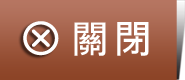 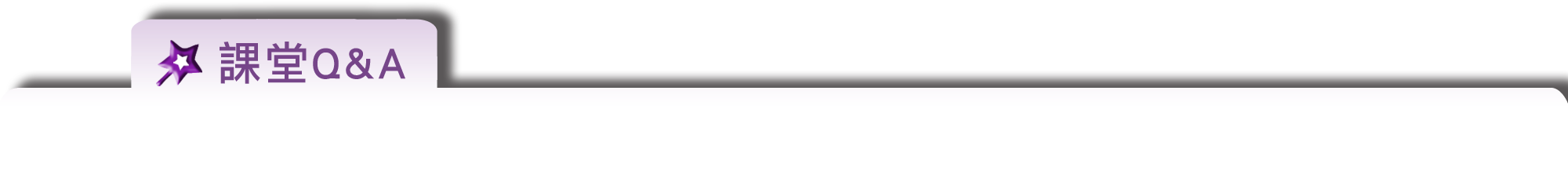 1.左思寫〈詠史〉詩的動機何在？
答：
左思雖然博學能文，胸懷大志，然而由於出身貧寒，在晉代上品無寒門，下品無世族的門第制度中，仕途上一直很不得意，於是將內心的矛盾與苦悶傾洩為詩，典型的代表作就是這八首〈詠史〉。其主要內容在於借詠歷史人物，來抒發自身的懷才不遇，及對現實社會的批評。
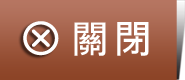 後八句
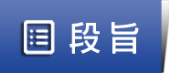 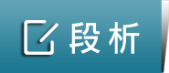 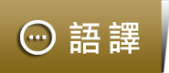 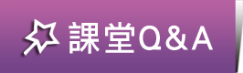 長嘯激清風 ，志若無東吳 。
鉛刀貴一割 ，夢想騁良圖 。
左眄澄江湘 ，右盼定羌胡 。
功成不受爵，長揖歸田廬 。
韻腳
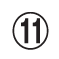 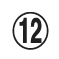 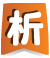 自抒志氣與願望
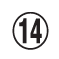 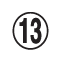 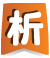 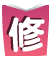 用班超上書請纓的典故，表達自己施展才略、實現抱負的心願
譬喻（借喻：本體為
「殷切盼望施展己才」）
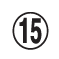 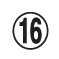 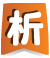 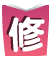 對偶
抒發睥睨強敵以建功立業的壯志
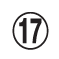 寫自己功成不居，淡泊名利的胸襟
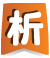 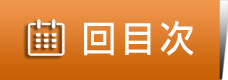 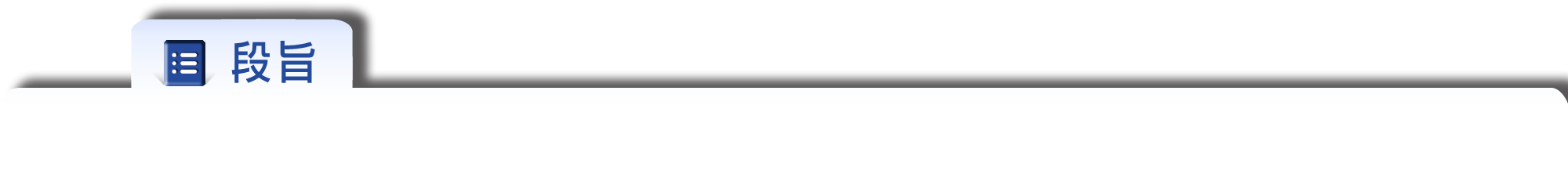 自抒立功報國之志、施展良謀之願、功成身退之懷。
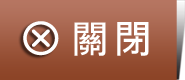 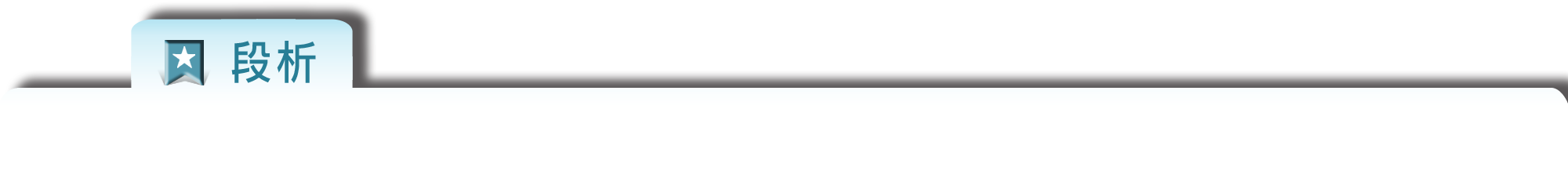 「長嘯激清風」六句，描寫自己的雄心壯志。「功成不受爵」二句，展現詩人既渴望建功立業，又不貪戀富貴的胸襟與氣度。
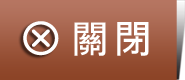 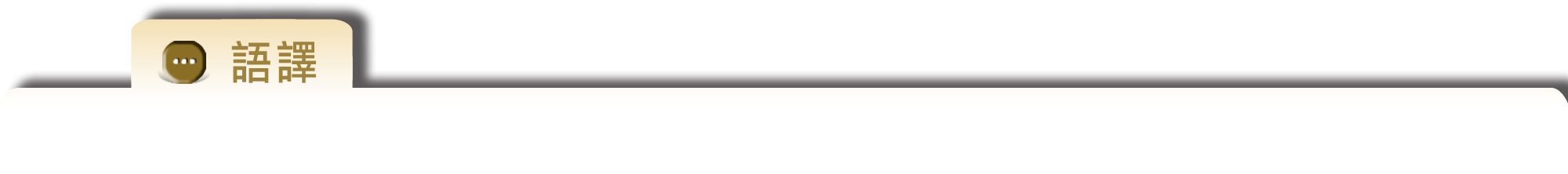 我放聲長嘯，嘯聲激盪著清風，不把東吳放在眼裡。鉛製的刀雖鈍猶有一割之用，我的資質雖魯鈍，但還想報效國家，以施展好的謀略。傲視東南，志在平定東吳；顧盼西北，志在平定羌和匈奴。當功業完成後我不會接受爵位，將拱手謝絕封賞，歸隱家園。
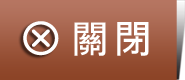 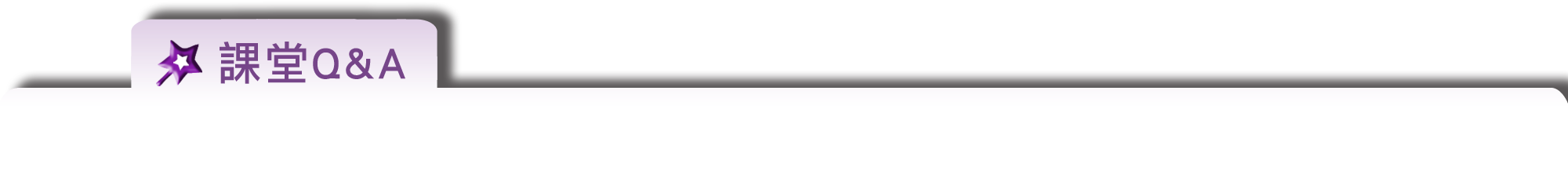 2.「鉛刀貴一割，夢想騁良圖」二句呈現出作者的何種心境？
答：
句中「貴一割」、「騁良圖」頗有豪壯的氣概，然而自己連一次的機會都很難尋，「騁良圖」終究還是夢，所以其心境其實是悲涼的。
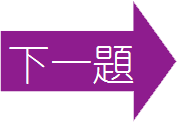 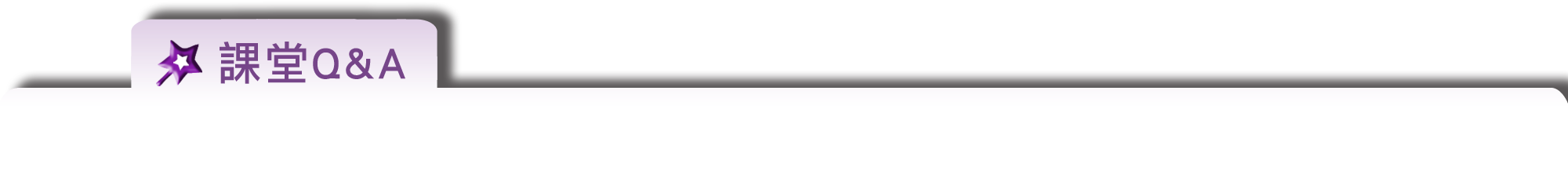 3.左思「夢想騁良圖」，而「騁良圖」的具體展現是什麼？
答：
其具體展現是平定東吳（左眄澄江湘）和羌胡（右盼定羌胡），以建立功業。
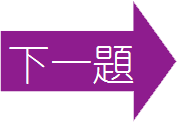 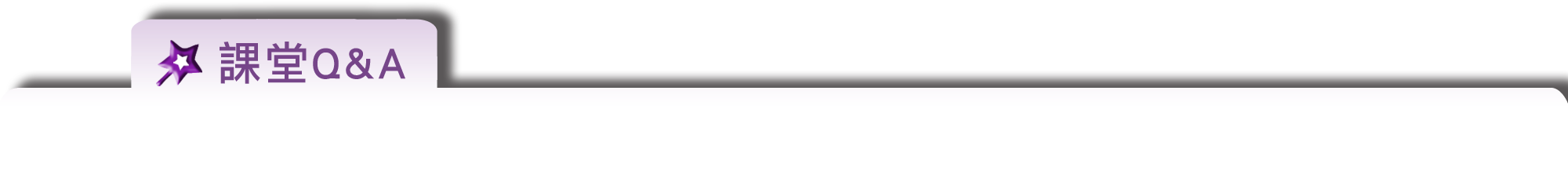 4.從哪些詩句可看出作者的豪情壯志。
答：
從「志若無東吳」、「左眄澄江湘」和「右盼定羌胡」等詩句可看出作者的豪情壯志，尤其是「無」、「眄」、「盼」等字眼更凸顯其心念。
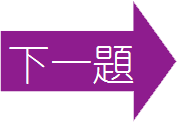 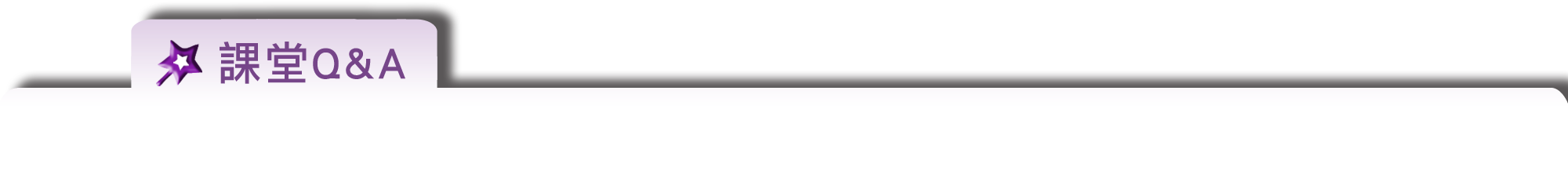 5.「功成不受爵，長揖歸田廬」二句展現出怎樣的胸襟與氣度。
答：
「功成」二句展現出作者功成不居、淡泊高曠的胸襟與氣度。
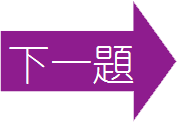 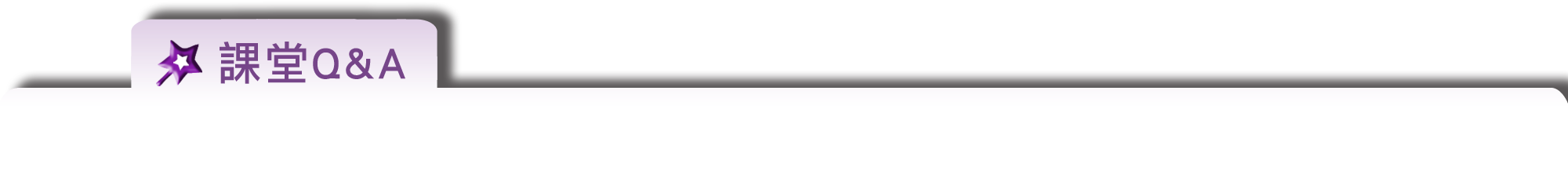 6.本詩中，作者如何敘寫自己的才能及抱負？【問題討論一】
答：
(1)「弱冠弄柔翰，卓犖觀群書。著論準〈過秦〉，作賦擬〈子虛〉」這四句，詩人寫自己的文才。弱冠時即已開始舞文弄墨，遍覽群書、鑽研百家，顯示出卓絕超群的才能。「弄」字生動地表現了用筆的得心應手。「卓犖」修飾「觀群書」，說明其識見的不凡與知識領域的寬廣。不僅如此，為了表現文才不凡，還引了賈誼和司馬相如的才華橫溢來自比。
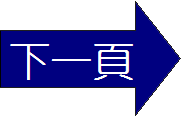 6.本詩中，作者如何敘寫自己的才能及抱負？【問題討論一】
答：
(2)「邊城苦鳴鏑，羽檄飛京都。雖非甲冑士，疇昔覽《穰苴》」這四句，轉為抒寫自己對武略的通曉。先說當時的戰爭形勢，表明對大局的關注，然後寫自己懂得兵法，願意為國家貢獻一己之力。
(3)「長嘯激清風，志若無東吳。」波瀾壯闊而又氣壯山河地描寫自己的雄心壯志。
(4)「左眄澄江湘，右盼定羌胡。」是他想施展的良圖。
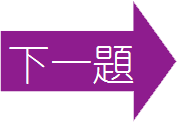 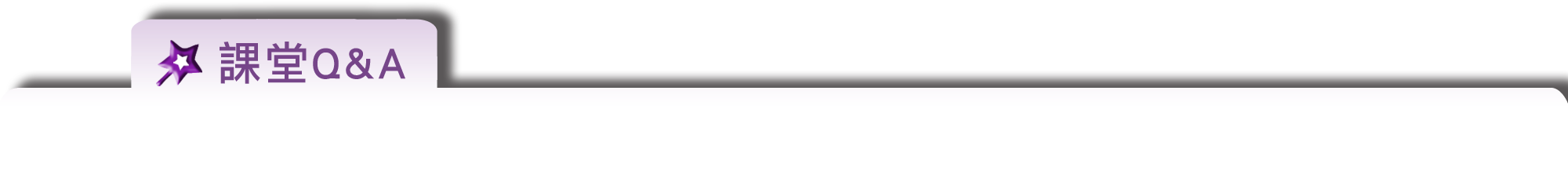 7.本詩多處運用借代修辭，請一一指出並略作說明。
答：
(1)「弱冠」弄「柔翰」：分別借代二十歲、毛筆。
(2)邊城苦「鳴鏑」：借代戰爭。
(3)疇昔覽「《穰苴》」：借代兵書。
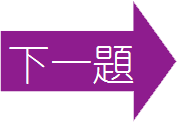 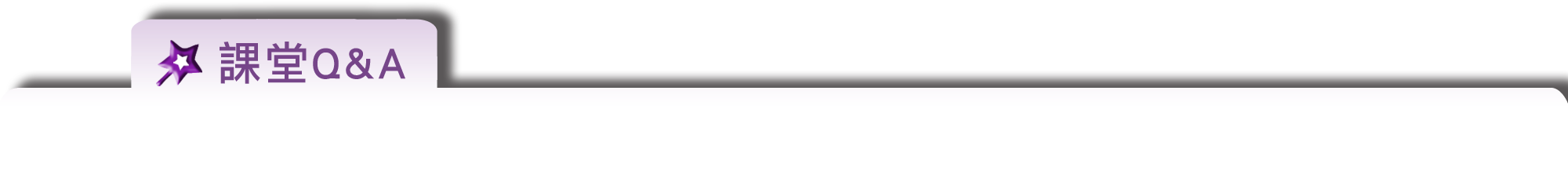 8.左思具有文才武略及報國之志，卻無法實現其理想。請同學上網收集相關時代背景資料，討論其原因為何？【問題討論二】
答：
左思生活的時代，正是以司馬氏為代表的世族專權的時代，自曹魏建立「九品中正」制以來，逐漸形成了「上品無寒門，下品無勢族」（《晉書‧劉毅傳》），根深柢固的門第制度，仕途道路被腐朽的世家望族所把持，而大批具有真才實學但出身寒微的人，卻不得不屈居下位。當時的世族與寒門，不僅階級森嚴，而且這種階級具有一定的世襲性，竊居要位的「非公侯之子孫，則當塗之昆弟」（《晉書‧段灼傳》）。因此，左思受壓抑的憤懣情緒，必然爆發為對門第制度的猛烈抨擊。
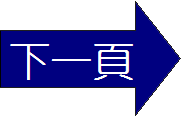 8.左思具有文才武略及報國之志，卻無法實現其理想。請同學上網收集相關時代背景資料，討論其原因為何？【問題討論二】
答：
在如此的政治局勢、世族制度的籠罩下，出身寒門的左思，縱使志高才清，也難能衝破世族制度堅硬的厚殼，在政治上有所作為。腐敗的制度，階級森嚴的現實，使左思獻身無門，報國無期，「夢想騁良圖」的希望，也就葬身在腐敗的世族制度之中了。
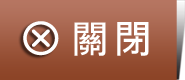 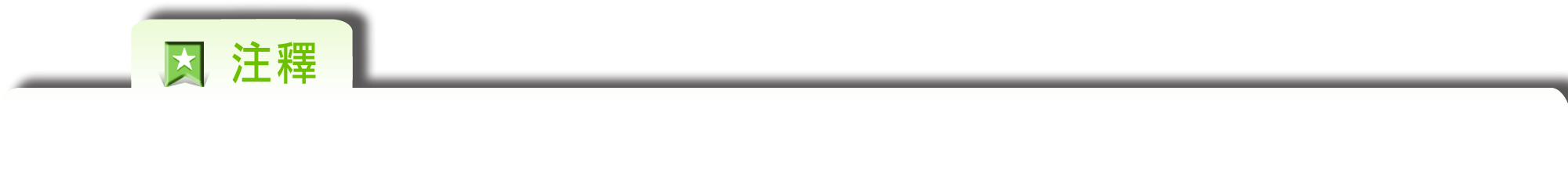 1.弱冠：古時以男子二十歲為成人，行加冠之禮，因身體尚未壯實，故稱弱冠。冠，音ㄍㄨㄢˋ。
2.弄柔翰：執筆為文。翰，毛筆。古用羽毛製筆，故以翰代指筆。
3.卓犖：才能卓越。犖，音ㄌㄨㄛˋ，即「犖然」，卓絕的樣子。
4.準過秦：以賈誼〈過秦論〉為準則。準，在此有取法、仿效之意。
5.擬子虛：以司馬相如〈子虛賦〉作為取法的典範。擬，模仿。
6.苦鳴鏑：為鳴鏑所苦，指戰事頻繁。鳴鏑，軍中發號施令的響箭。鏑，音ㄉㄧˊ，箭頭。
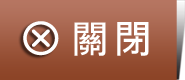 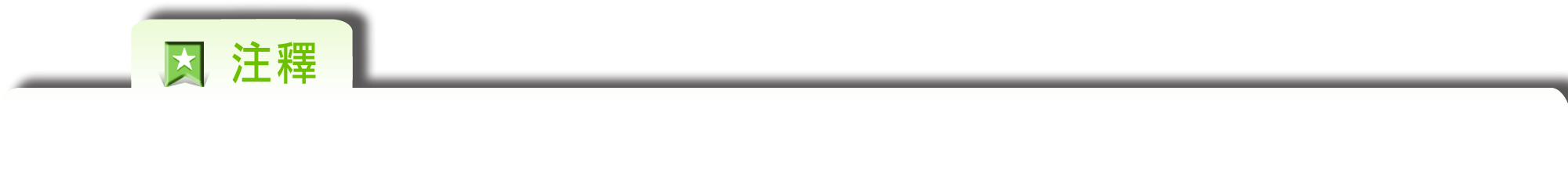 7.羽檄：上插羽毛以示緊急的軍用文書。檄，音
  ㄒㄧˊ。
8.甲冑：鎧甲、頭盔。冑，音ㄓㄡˋ。
9.疇昔：往日。疇，音ㄔㄡˊ。
10.穰苴：指《司馬穰苴兵法》，在此泛指古代兵書。穰苴，音ㄖㄤˊ ㄐㄩ，春秋齊國軍事家，景公時官至大司馬，故稱司馬穰苴。
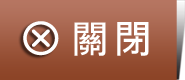 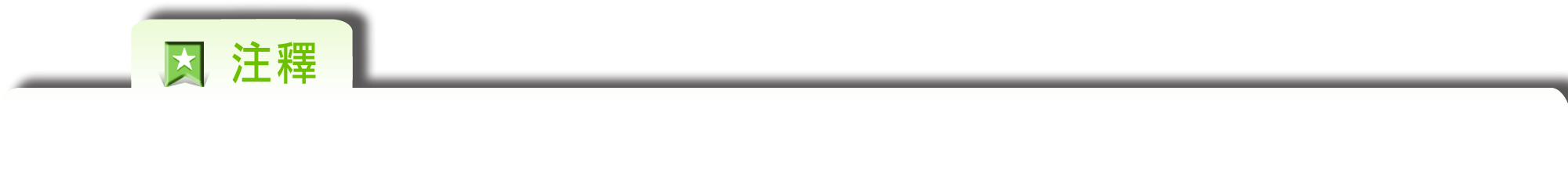 11.長嘯激清風：放聲長嘯，激盪著清風，形容志氣豪壯。長嘯，撮口發出悠長清越的聲音，古人多以放聲長嘯抒發懷抱。
12.志若無東吳：指志氣豪壯，不把東吳放在眼裡。
13.鉛刀貴一割：指鉛質的刀雖鈍，但仍可一割。比喻自己資質雖魯鈍，但還想報效國家。貴，以之為可貴，意即注重、重視。
14.騁良圖：指施展好的謀略、計畫。騁，音ㄔㄥˇ，縱馬奔馳，引申為施展。
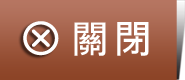 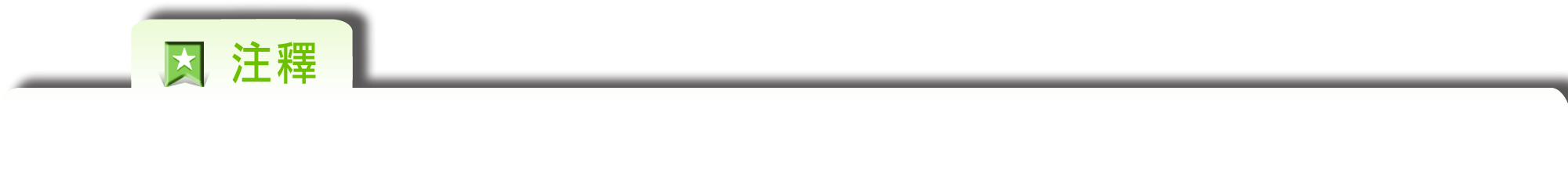 15.左眄澄江湘：指傲視東南，志在平定東吳。左，指東方。東吳地處東南，故曰「左」。眄，音ㄇㄧㄢˇ，斜著眼睛看，有輕視之意。澄，澄清，引申為平定。江湘，在此借指東吳。
16.右盼定羌胡：指顧盼西北，志在平定羌和匈奴。右，指西方。羌胡分布在中國西北一帶，故曰「右」。胡，本為匈奴專名。
17.長揖歸田廬：拱手謝絕封賞，歸隱家園。長揖，拱手高舉，自上而下行禮。揖，音ㄧ。
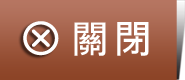 第一、二句
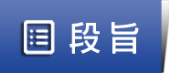 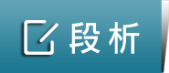 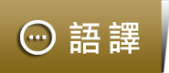 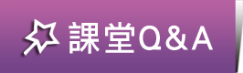 棄我去者 昨日之日不可留，
亂我心者今日之日多煩憂。
韻腳
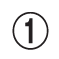 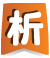 蘊含「功業莫從就，歲光屢奔迫」的苦悶。
「棄」字刻劃出過去歲月對詩人的冷酷無情，
「留」字則顯示出詩人對往昔時光流連不捨的矛盾心情
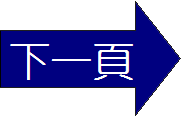 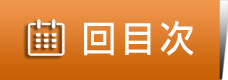 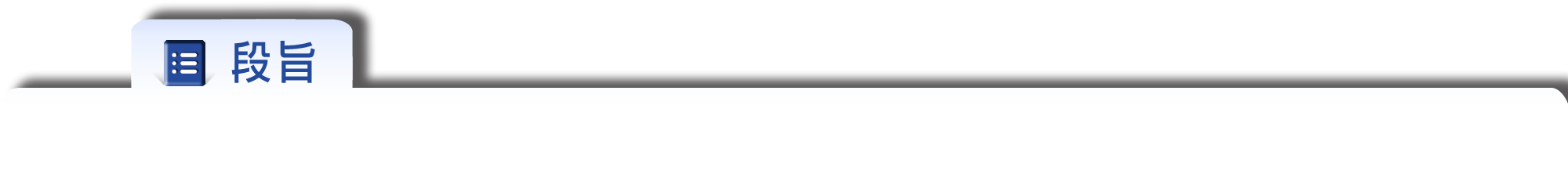 突起波瀾，寫出鬱積已久的精神苦悶。
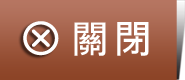 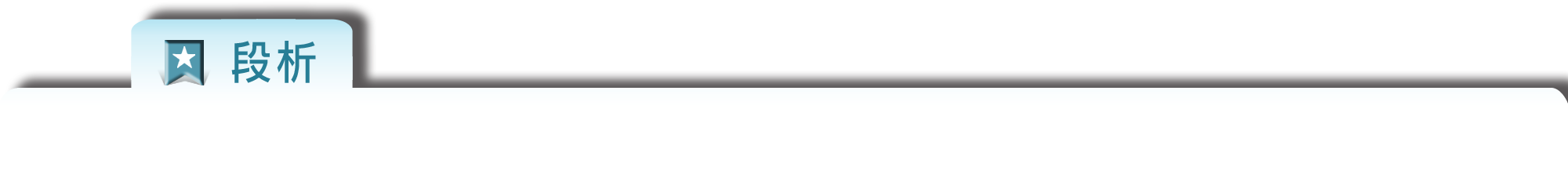 既不寫樓， 更不敘別，一氣呵成、長達十一字的散文句式，極生動形象地凸顯詩人心緒之亂。
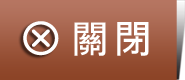 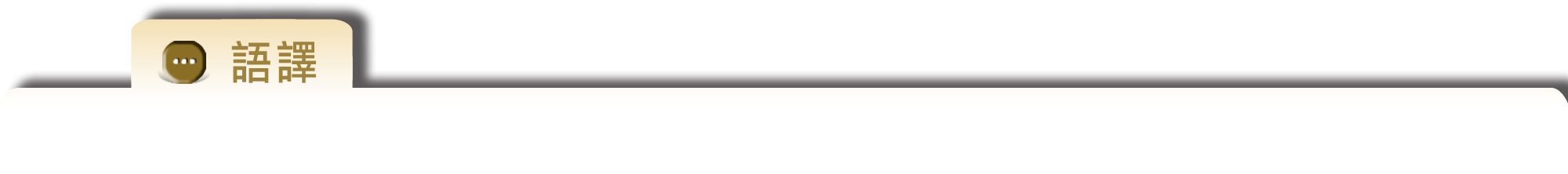 棄我而逝的昨日時光已不可挽留，亂我心緒的今日多叫人煩憂。
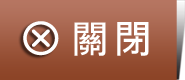 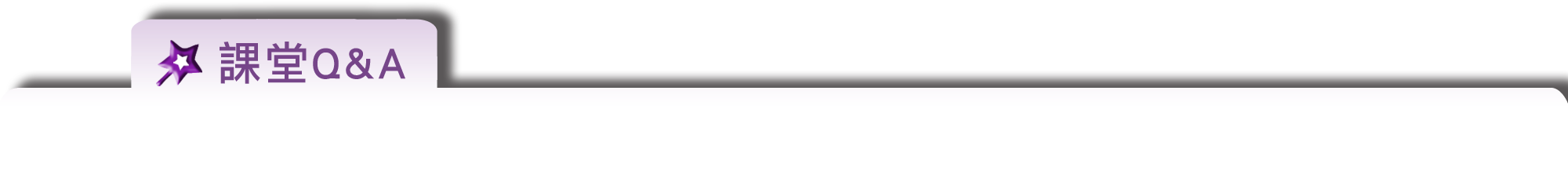 1.「棄我去者」二句在句式上有何特色？呈現出作者何種心境？
答：
「棄我去者」二句是以重疊複沓的句法（既說「棄我去」，又說「不可留」；既言「亂我心」，又稱「多煩憂」），和一氣而下、長達十一個字的散文句式，極生動地呈現出作者鬱結之深、心緒之亂。
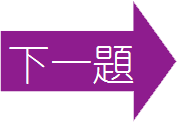 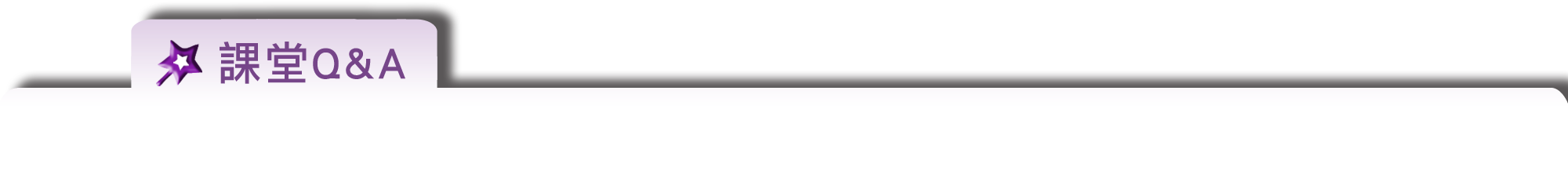 2.李白言「亂我心者今日之日多煩憂」，請推想詩人煩憂之因為何？
答：
李白於天寶初為翰林供奉，但在政治上不受重視，又受權貴讒毀，時間不長便棄官而去，過著飄蕩四方的遊蕩生活。十年來的人間辛酸，作客他鄉的抑鬱和感傷積聚心頭。其煩憂之因可能有以下幾方面：
(1)蹉跎歲月而功名未立：李白五十歲後，北上歷遊東魯、幽燕，直到安史之亂前夕南下，曾到宣城，此詩當於此時所作。由於經歷從昇平到戰亂，也恰好是從人生的青壯期步入中老年，因此這種感慨益加深刻。
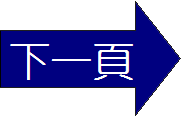 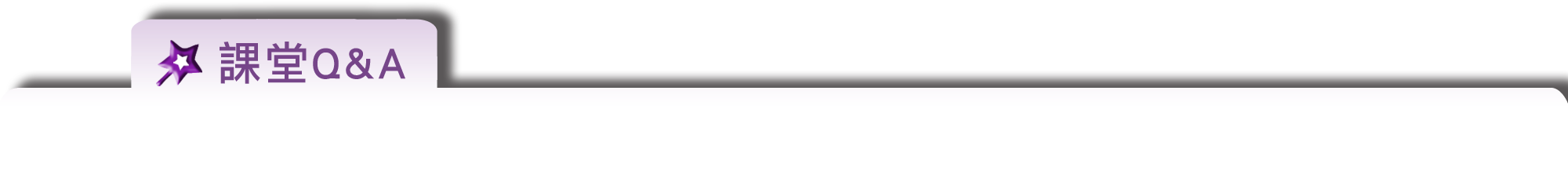 2.李白言「亂我心者今日之日多煩憂」，請推想詩人煩憂之因為何？
答：
(2)閎雅淳正的古風不復：李白在文章上主張復古，從漢代以來，樸直雄健而不失浪漫的風格，是他欽羨並大力推舉實踐的。李白並不見得喜歡唐代以來規規矩矩以合律而不自然的詩賦應試的作法，因此，大有感嘆文章不復的意味。如：「蓬萊文章」四句既寫對李雲的推崇，兼寫自己的主張，更隱隱寫出自己不被重視的牢騷。（可參見其作〈古風〉五十首）
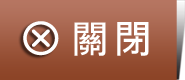 第三～八句
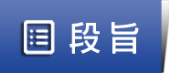 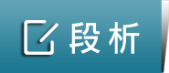 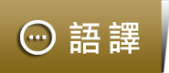 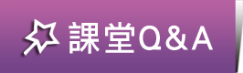 長風萬里送秋雁，對此可以酣高樓 。
蓬萊文章 建安骨 ，中間 小謝 又清發 。
俱懷逸興 壯思飛，欲上青天覽 明月。
韻腳
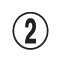 指長風秋雁的景色
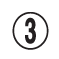 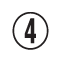 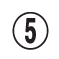 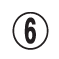 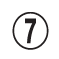 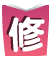 ●
●
●
●
借代、用典（既點明李雲校書郎的身分，又暗示其文章頗有仙氣）
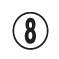 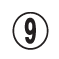 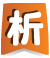 壯志
「俱」字聯貫主客，表示二人擁有相同的理想和豪邁氣魄；「覽」字，極度誇張而又輕巧自如
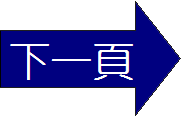 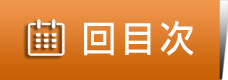 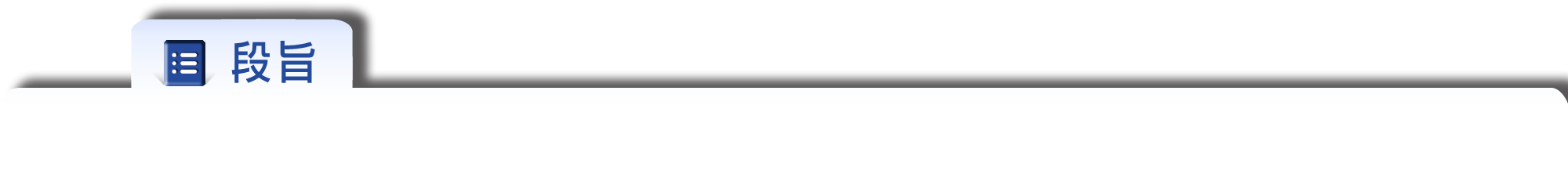 敘寫高樓餞別的場景與主客的創作風格，並抒發二人的高邁心志。
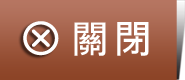 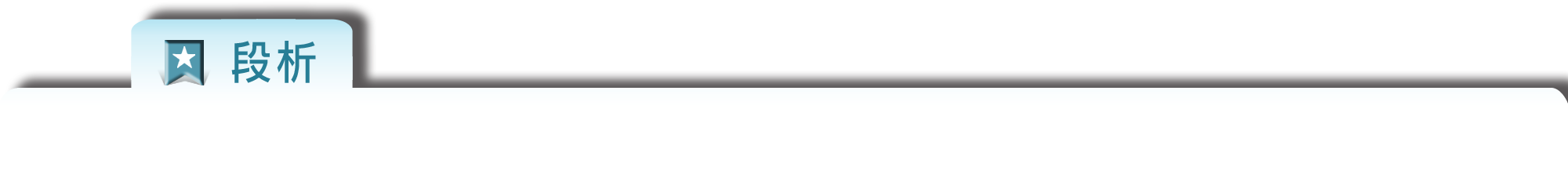 「長風」二句，境界壯闊，氣概豪放，五、六兩句呼應了題目，並流露出對自己才能的自信，「俱懷」二句是詩人酒酣興發的豪語。
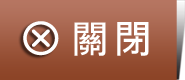 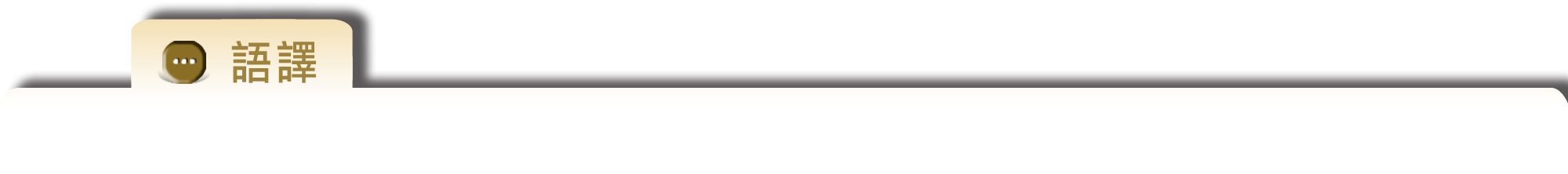 長風萬里吹送秋雁南飛，對此情景正可在謝朓樓上開懷暢飲。您的文章具有建安時期剛健遒勁的風骨，而我的詩風好比謝朓，有清新煥發的詩風。我倆都滿懷著超逸豪放的意興、昂揚騰飛的壯志，想要登上青天去摘取明月。
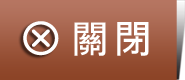 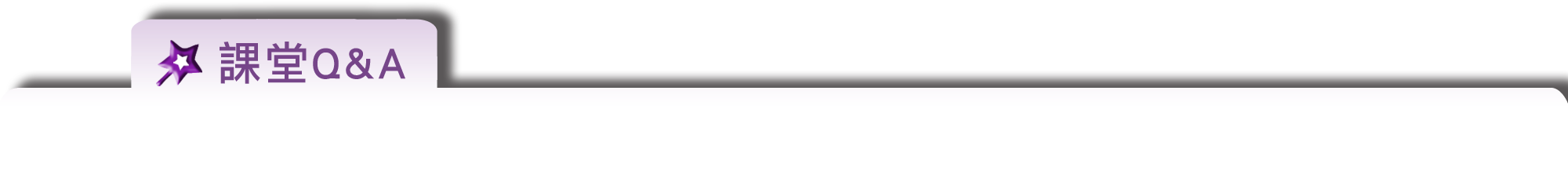 3.「棄我去者」二句情感頓挫，然下文卻接「可以酣高樓」，其中情感的轉折為何？
答：
原是極為苦悶，然而面對萬里長風吹送鴻雁的壯美秋色，情感轉折，變為朗爽豪放，激起「酣高樓」的興致。
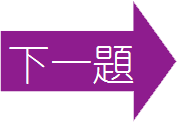 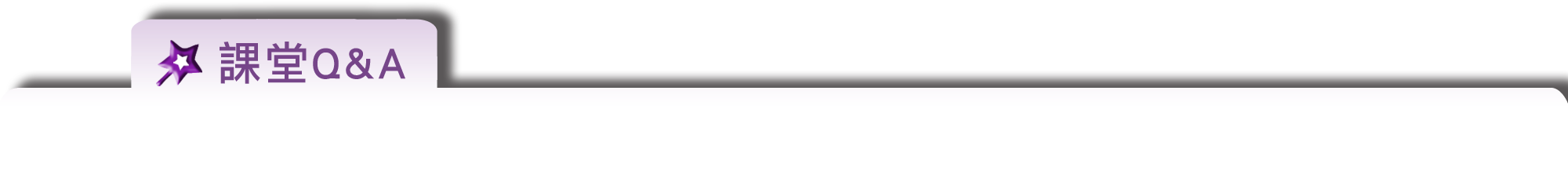 4.作者用什麼來比擬叔姪二人的文章風格與特色？
答：
作者以「蓬萊文章建安骨」稱頌其族叔李雲的作品，具有剛健遒勁的風骨，而以「中間小謝又清發」，比擬自己作品有謝朓般清新煥發的風格與特色。
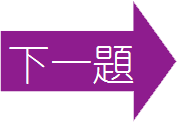 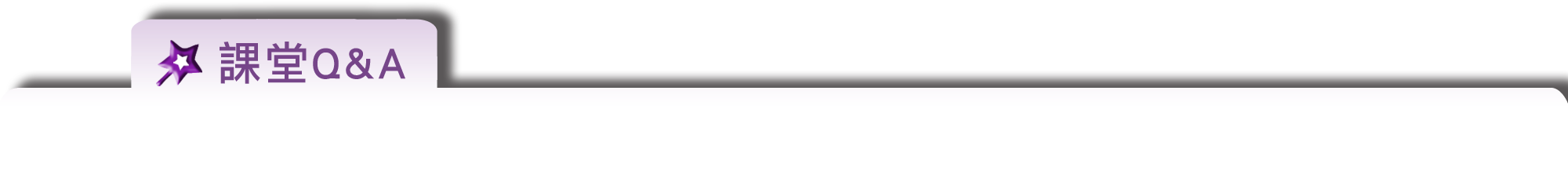 5.詩人心境煩憂，然而在詩中哪些句子又透露其豪邁雄放的氣概？
答：
作者心境雖是煩憂，然而在三、四兩句以「長風萬里」、「可以酣高樓」，心境轉為明朗豪壯；七、八兩句「俱懷逸興壯思飛，欲上青天覽明月」，更是像悲愴的樂曲中奏出高昂樂觀的音調，顯現其豪邁雄放的氣概。
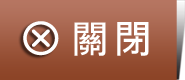 第九～十二句
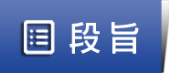 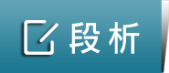 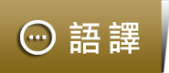 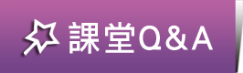 譬喻（略喻）（以水喻愁）設喻奇妙生動且極富哲理
抽刀斷水水更流，舉杯消愁愁更愁。
人生在世不稱意，明朝散髮 弄扁舟 。
韻腳
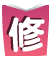 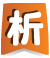 謝朓樓前就是終年長流的宛溪水，不盡的流水易令人聯想至無窮的煩憂，李白因而從排遣煩憂的強烈願望，引發出「抽刀斷水」的意念
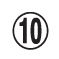 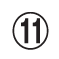 乘駕
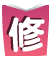 用典
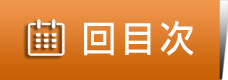 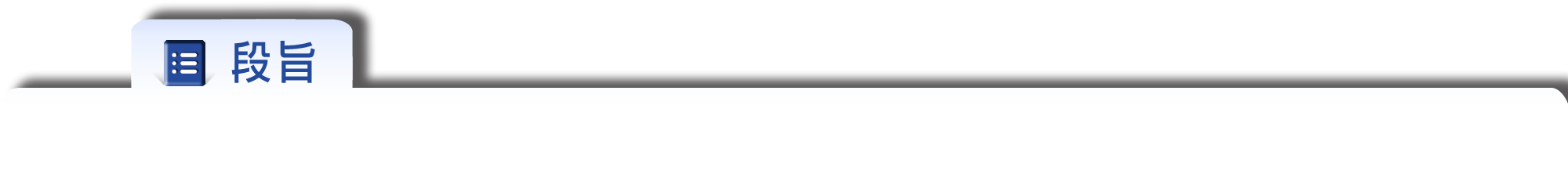 寫面對人生不如意的苦悶，只能「散髮弄扁舟」以擺脫煩憂。
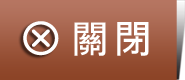 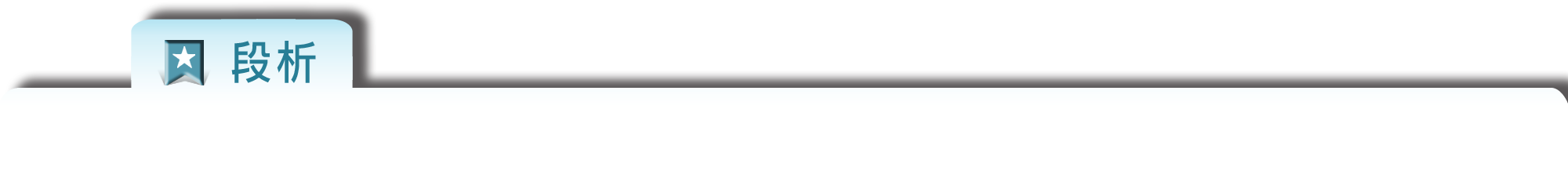 將抽象的煩憂化為具體的流水，引發了抽刀斷水的意念，形象化地顯示李白力圖擺脫精神的苦悶。
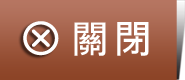 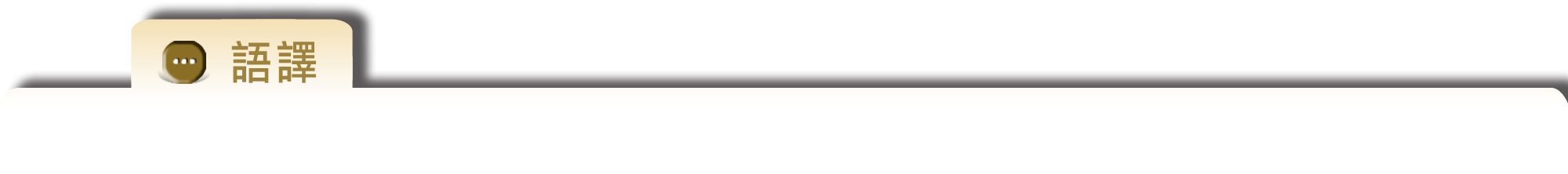 想抽刀砍斷那滔滔江水，江水卻更加奔流，想要舉杯借酒消愁，卻是愁上加愁。人生在世不能稱心如意，不如明朝披髮，駕乘一葉小舟去遨遊。
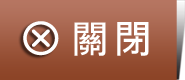 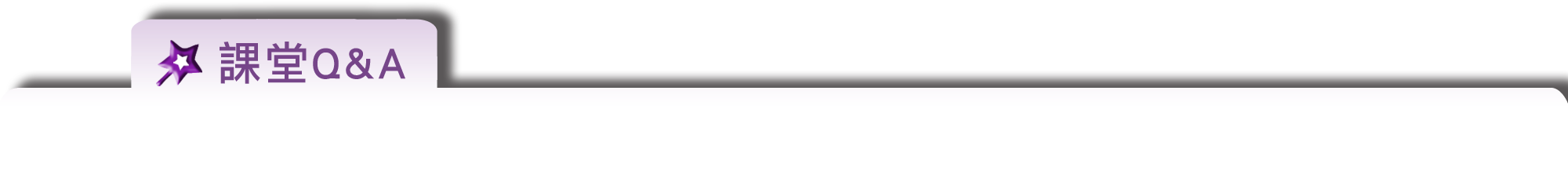 6.「人生在世不稱意，明朝散髮弄扁舟。」呈現出詩人什麼樣的心境？對此你有何看法？【問題討論二】
答：
這是詩人對現實不滿的激憤之詞。李白長期處於不稱意的苦悶之中，不得不尋求另一種超脫，即「散髮弄扁舟」。逃避現實雖不是他的本意，但當時的官場環境和他放縱不羈的性格，都使他不可能找到更好的出路。既總結過去，又設想未來。散開長髮，泛舟江湖，是一種不拘禮俗、放浪形骸、遁世隱逸的行為。而作者之所以想這麼做，與其說是消極逃避，毋寧說是對奸佞當道的唾棄和對黑暗政治的抗爭。這種愁憤、苦悶和消極，愈全面而深刻地流露，愈能表明詩人理想的崇高，意志的堅強，同時也滲透著始終看不到光明的悲哀。
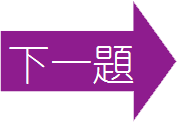 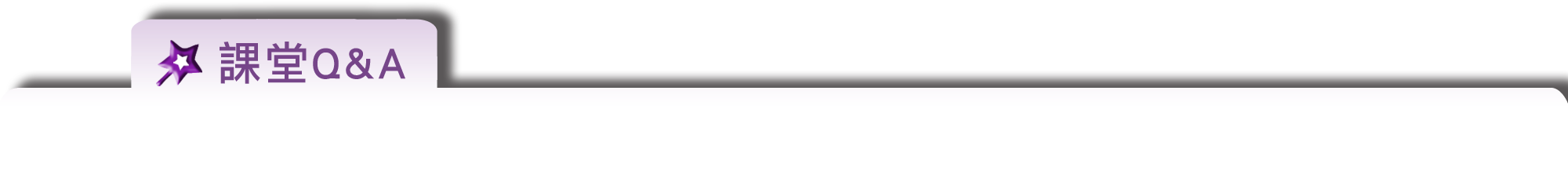 7.詩中哪些句子展現作者愁緒？手法有何不同？請加以分析。
答：
(1)寫其愁緒的句子：有前二句「棄我去者昨日之日不可留，亂我心者今日之日多煩憂」、末四句「抽刀斷水水更流，舉杯消愁愁更愁。人生在世不稱意，明朝散髮弄扁舟」。
(2)前二句和末二句均為直接敘述，而「抽刀」二句則是譬喻手法。
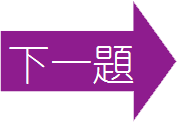 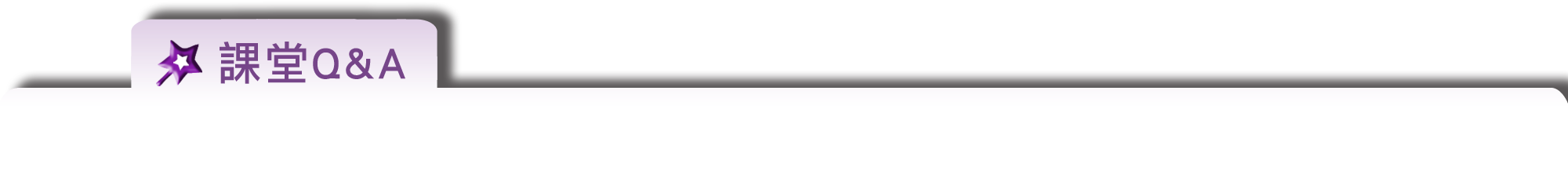 8.本詩呈現出豪邁奔放的風格，主要的表現手法有：形象的比喻、誇張的想像、巧妙的用典，請分別指出並加以說明。【問題討論一】
答：
（一）形象的比喻：
　　屢用比喻，不避重複，形成了本詩特色。用譬喻者，如「長風萬里送秋雁」，以秋雁比李雲。「中間小謝又清發」，則用謝朓來自況，說自己的詩像謝朓一樣具有清新秀發的風格。「抽刀斷水水更流，舉杯消愁愁更愁」二句，寫面對黑暗現實所激起的憤懣和似水難斷的哀怨。「抽刀斷水」是比喻根本不可能實現的事，「水更流」則是抽刀斷水非但不能阻止流水，而且水流受阻後會更加急迫的意思。暗示明知不能為而為之，只會更痛苦。這一句是為「舉杯消愁愁更愁」句取喻，以作抒情詠志的鋪墊，比喻不僅奇妙生動，而且極富哲理。
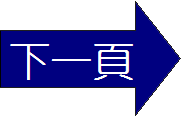 8.本詩呈現出豪邁奔放的風格，主要的表現手法有：形象的比喻、誇張的想像、巧妙的用典，請分別指出並加以說明。【問題討論一】
答：
（二）誇張的想像：
　　「欲上青天覽明月」一句，作者逸興遄發，壯思騰飛，直欲上青天攬明月，擺脫塵世，一逞胸中豪氣。誇張大膽的想像，飛動健舉的形象讓我們感覺到詩人對高潔理想境界的嚮往，愈見詩人抱負的高逸不凡。
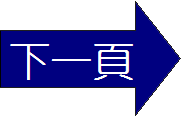 8.本詩呈現出豪邁奔放的風格，主要的表現手法有：形象的比喻、誇張的想像、巧妙的用典，請分別指出並加以說明。【問題討論一】
答：
（三）巧妙的用典：
　　「蓬萊文章建安骨，中間小謝又清發」，是借建安至唐期間的文學概況，總結李雲和詩人自己的創作風格。蓬萊是海中仙山，傳說仙府難得的幽經祕錄都藏於此。東漢中央校書處東觀藏書極多，當時的學者稱東觀為道家的蓬萊山。這裡的「蓬萊文章」四字，既點明李雲校書郎的身分，又暗示其文章頗有仙氣。小謝指謝朓，用以自喻。
　　「明朝散髮弄扁舟」，散髮，表示不受拘束。《文選》張華〈答何劭〉詩即有：「散髮重陰下，抱杖臨清渠。」「弄扁舟」用《史記‧貨殖列傳》：「范蠡既雪會稽之恥，……乃乘扁舟浮於江湖」之典。
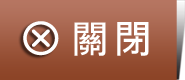 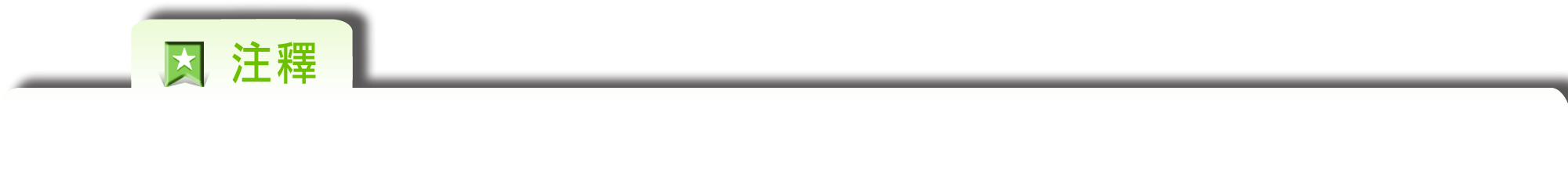 1.棄我去者：指已逝的時光。
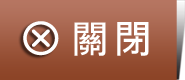 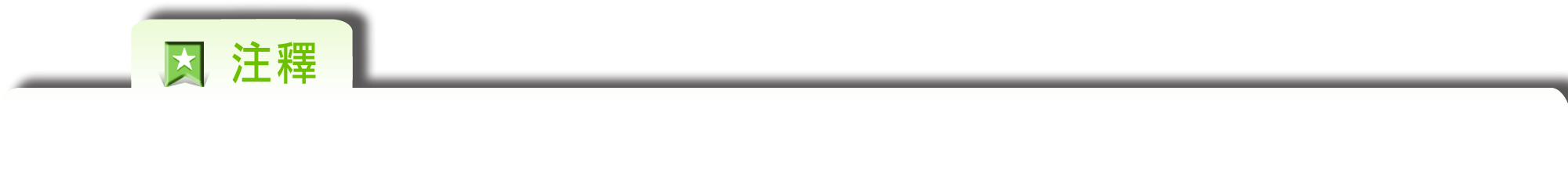 2.酣高樓：指在謝朓樓上暢飲。
3.蓬萊文章：指李雲文章。蓬萊，海中神山，傳說仙府典籍祕錄均藏於此，東漢借指朝廷藏書處，唐代用以指祕書省。李雲時為祕書省校書郎，故李白以蓬萊文章稱其文章。
4.建安骨：在此稱頌李雲詩文，具有曹操父子和建安七子等人作品剛健遒勁的風骨。建安，漢獻帝年號（西元一九六～二二○年）。
5.中間：指從建安到唐代之間。
6.小謝：指謝朓。世稱南朝宋詩人謝靈運為大謝，南朝齊謝朓為小謝。李白在此以謝朓自比。
7.清發：指清新煥發的詩風。
8.逸興：超逸豪放的意興。
9.覽：同「攬」，摘取。
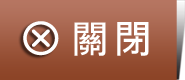 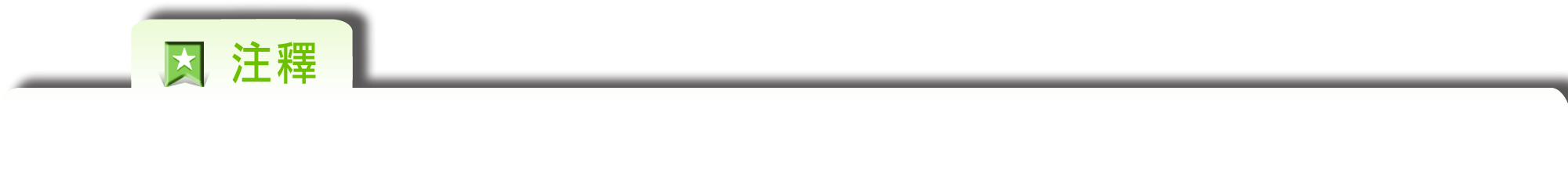 10.散髮：古人束髮戴冠，散髮表示不受拘束。
11.扁舟：小船。扁，音ㄆㄧㄢ。
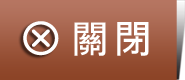